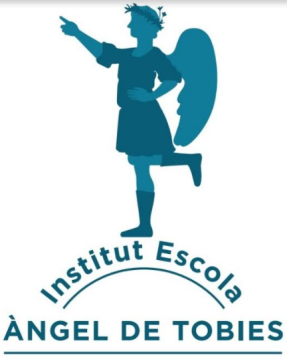 RESOLUCIÓ DE PROBLEMES
Llibre Mate + 3r Primària
SANTILLANA Grup Promotor
FITXA 3
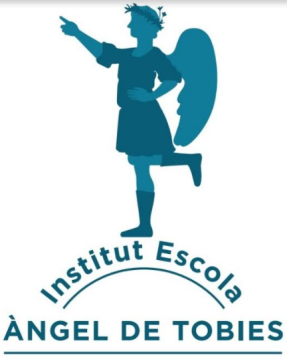 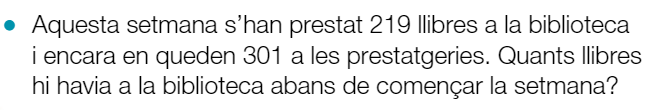 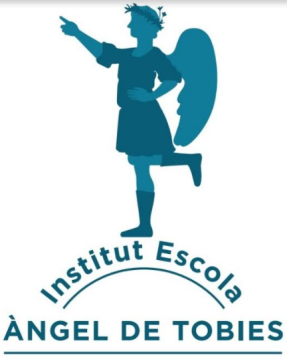 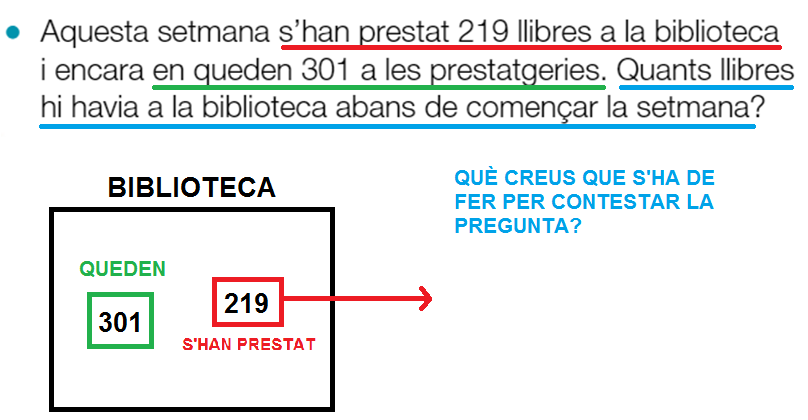 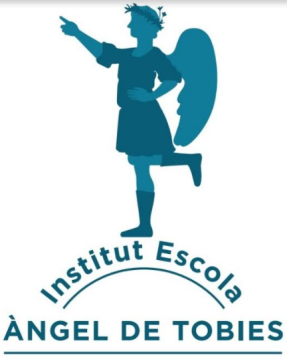 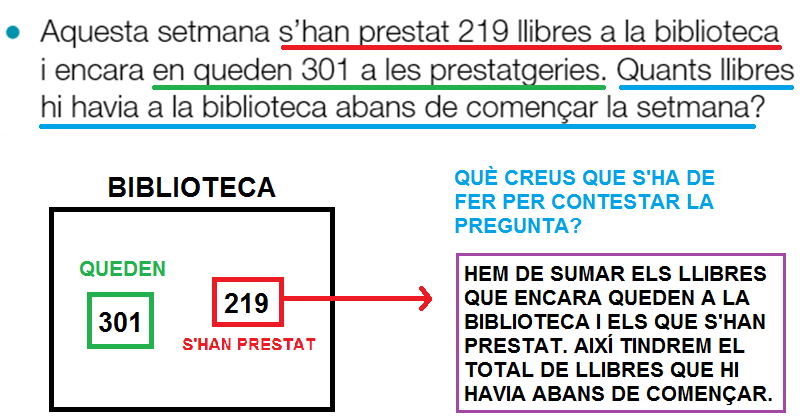 RESPOSTAAbans de començar la setmana hi havia 520 llibres a la biblioteca.
PRACTICAPer dinar ens hem menjat 4 taronges i encara en queden 7 a la fruitera. Quantes taronges hi havia a la fruitera abans de dinar?
RESPOSTAAbans de dinar hi havia 11 taronges a la fruitera.
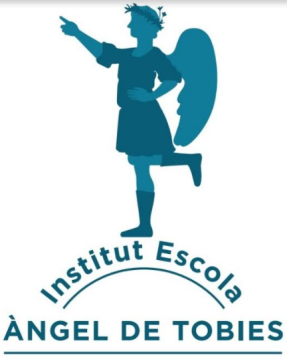 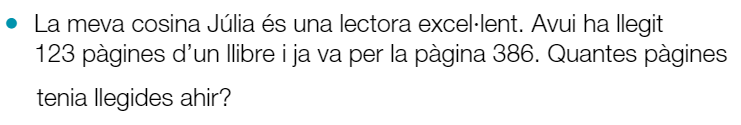 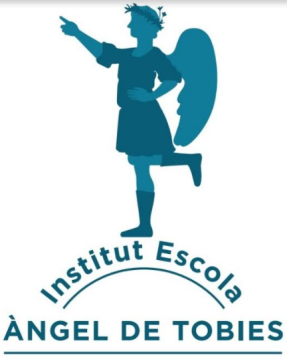 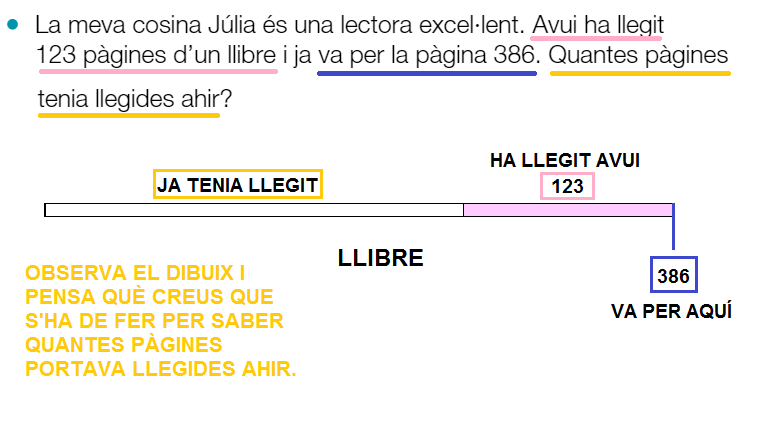 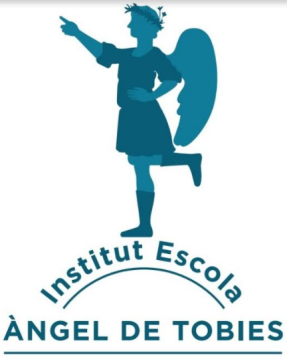 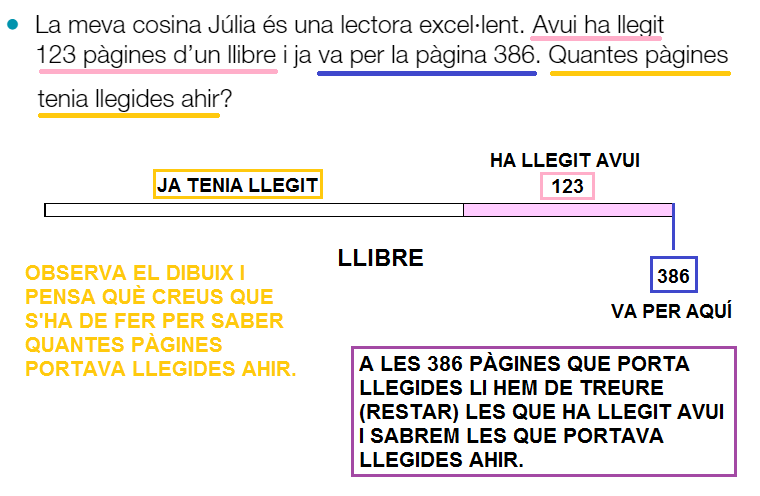 RESPOSTAAhir tenia llegides 263 pagines.
PRACTICAAvui he fet 5 fitxes de deures i ja en porto 8 fetes. Quantes fitxes tenia fetes ahir?
RESPOSTAAhir tenia fetes 3 fitxes.
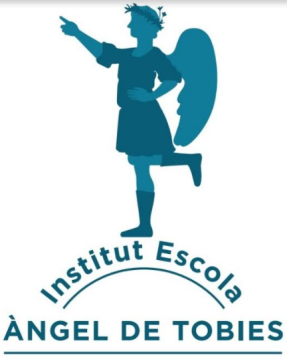 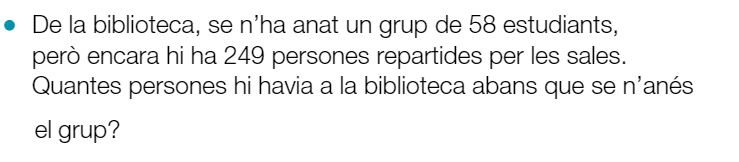 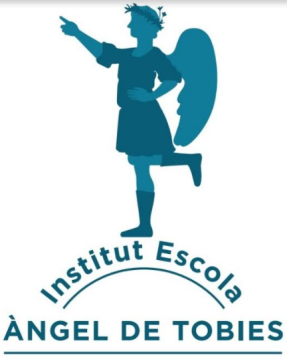 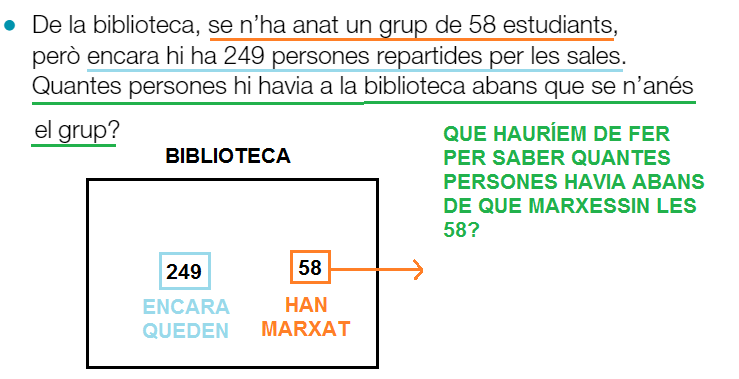 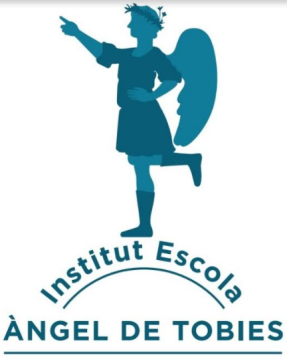 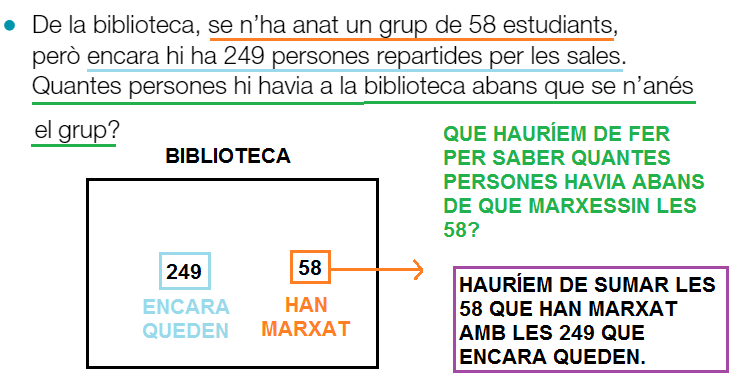 RESPOSTAHi havia 307 persones a la biblioteca abans que se n’anés el grup.
PRACTICADel pati ha marxat el grup de primer amb 20 alumnes però encara hi queden 40 alumnes d’altres cursos. Quants alumnes hi havia al pati abans que marxés el grup de primer?
RESPOSTAHi havia 60 alumnes al pati abans que marxés el grup de primer.